Teachings for 
Exercise 9E
Trigonometric Ratios
B
b
75m
a
A
55˚
C
A
140˚
70m
80m
c
D
Label the length AD which is indicated in the question
 You will usually need to split quadrilaterals into 2 triangles
 We can use triangle BDC to find length BD, and angle BDC
Sub in values (it is often easier to use your own labelling)
Calculate
Square root
You should store this value in your calculator (you will see how to do this in a moment!)
9E
Trigonometric Ratios
B
b
75m
a
A
55˚
C
A
140˚
70m
80m
c
D
B
Now we need to find out an angle in triangle BDA
 We can do this by subtracting angle BDC from 140˚
Sub in values (remember to use the exact value of side a)
Calculate to find SinB
Inverse sine
Subtract from 140
9E
Trigonometric Ratios
B
b
a
75m
c
a
A
55˚
C
A
140˚
70m
80m
b
c
D
A
B
Now we can use the cosine rule again in triangle ABD to find length AB…
Sub in exact values
Calculate
Square root
9E
Trigonometric Ratios
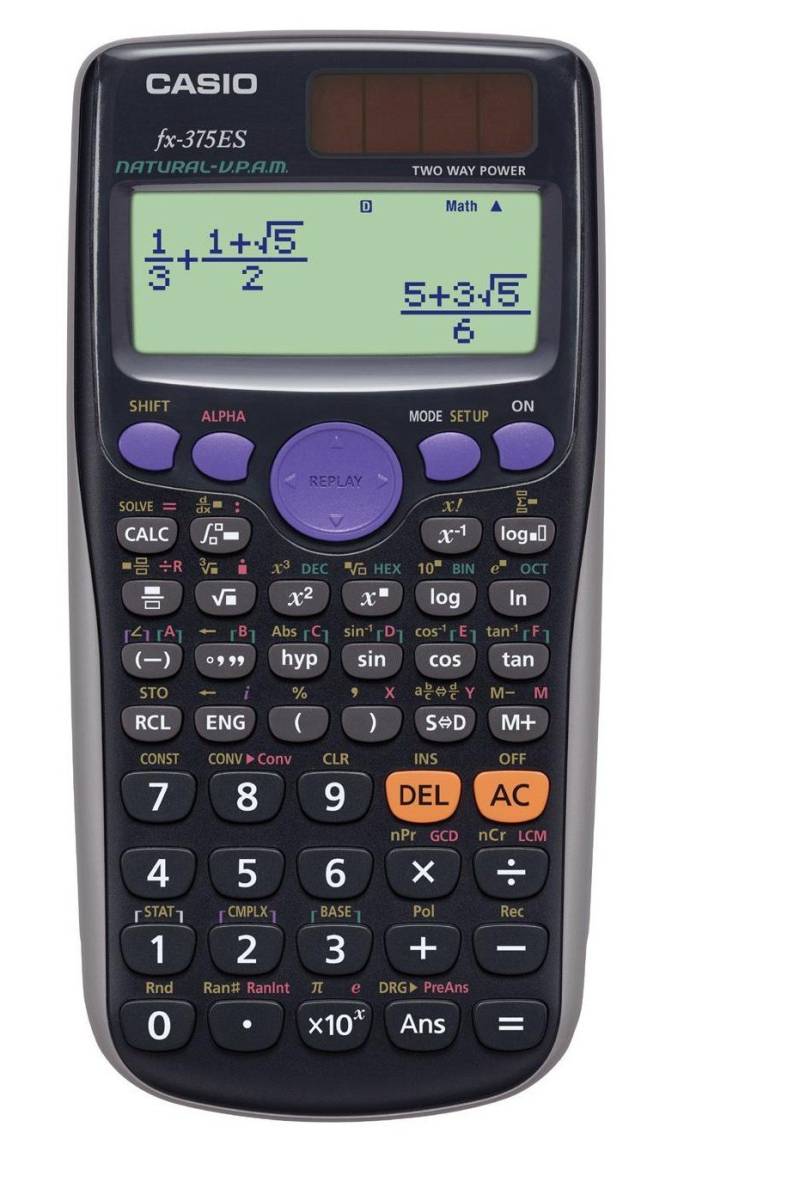 You need to be able to solve problems involving several of these rules, and in practical contexts

How to store answers on a calculator:

When the number you want to store is on the screen, press shift + RCL

Then press the button with the red letter that you want to use (eg – A). You do not need to press the alpha button for this. The number will then be stored as that letter

3) Now when you do a calculation, if you want to use the stored number, press alpha and the corresponding button, and that number will be used
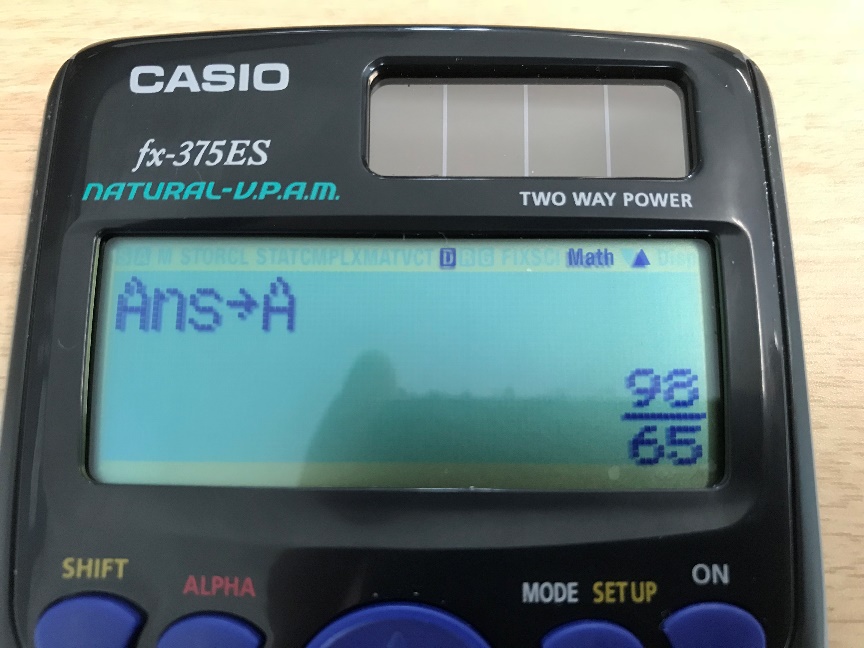 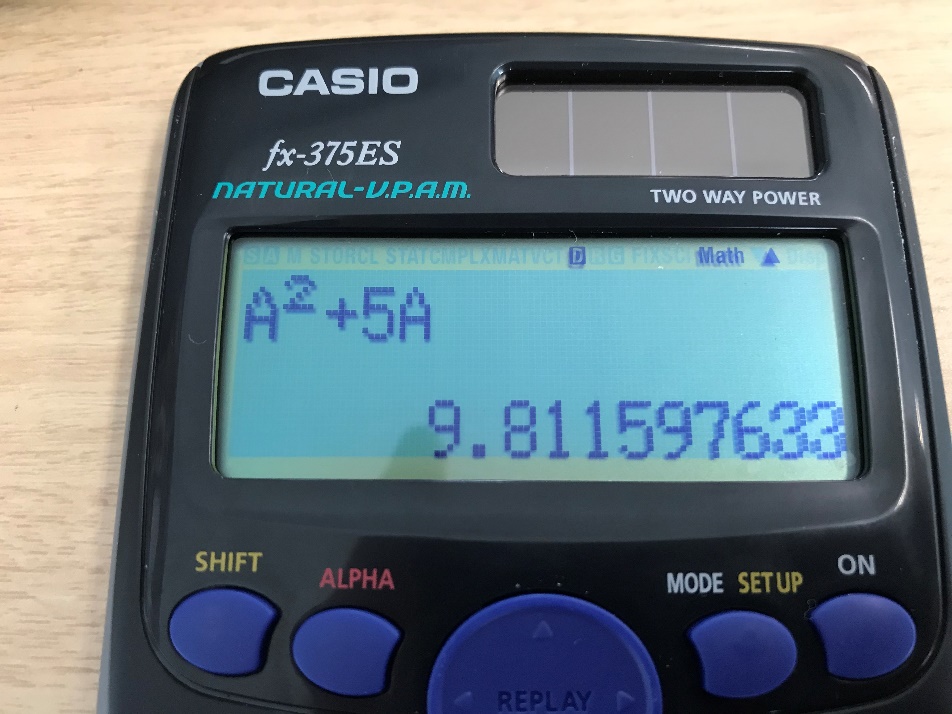 9E